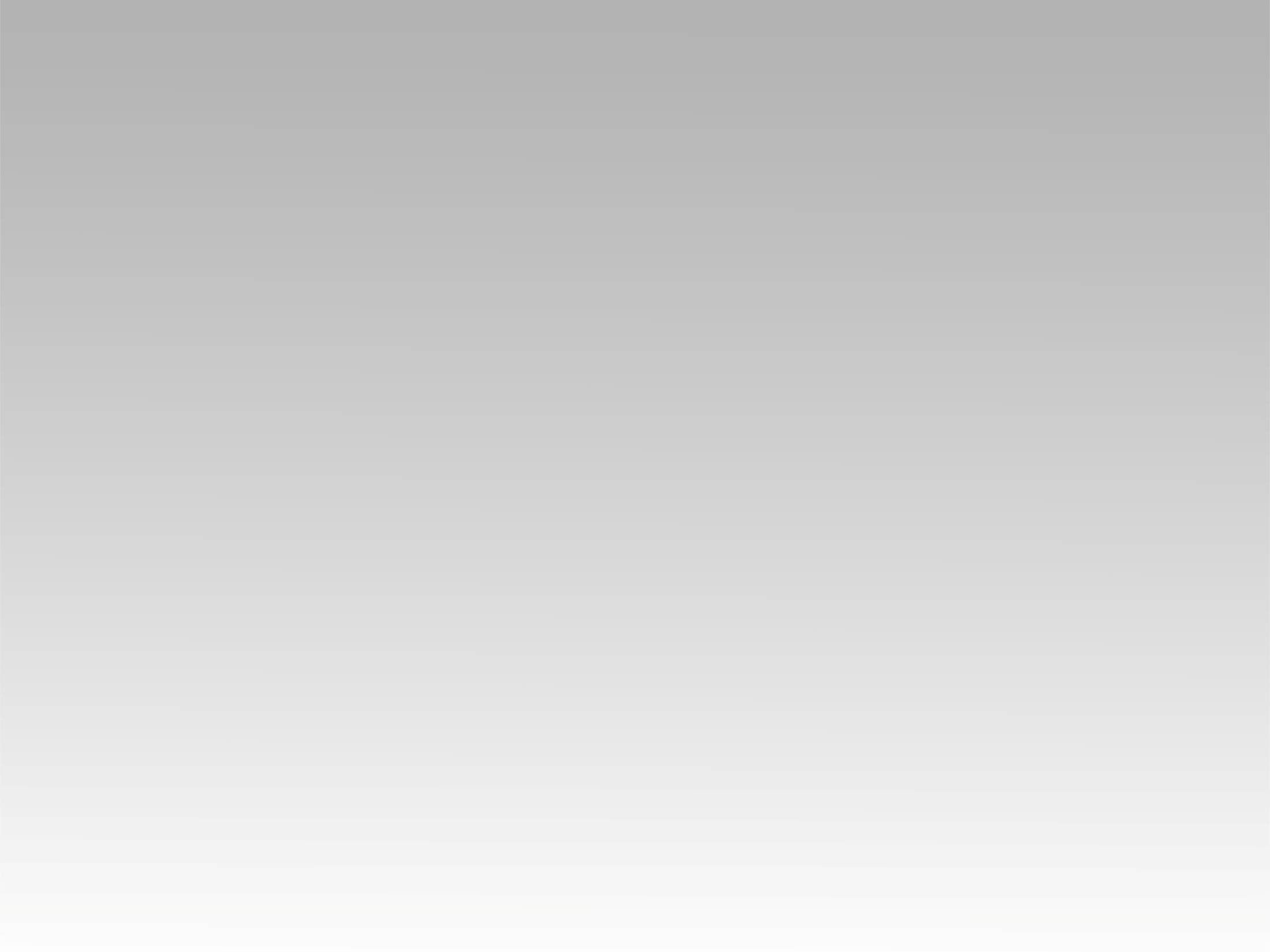 تـرنيــمة
قد أُعطِيَ لنا يسوع
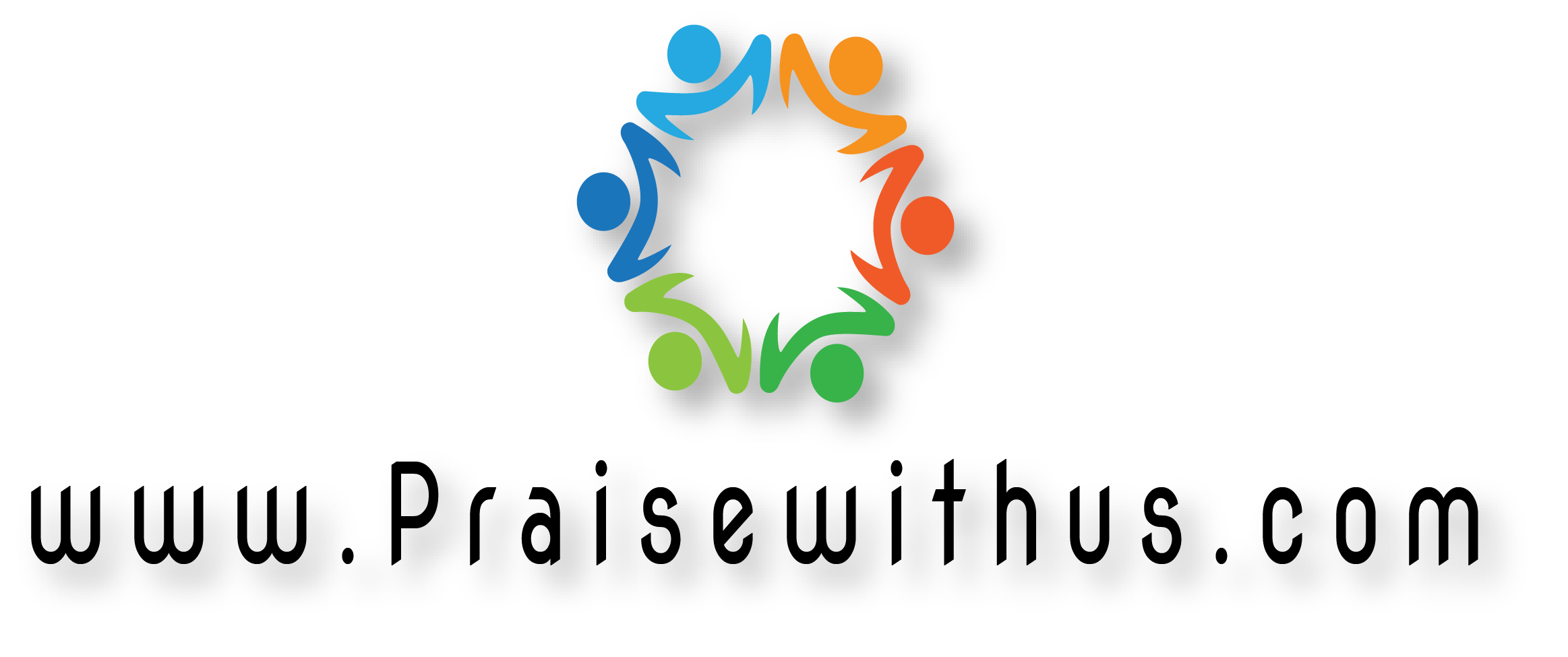 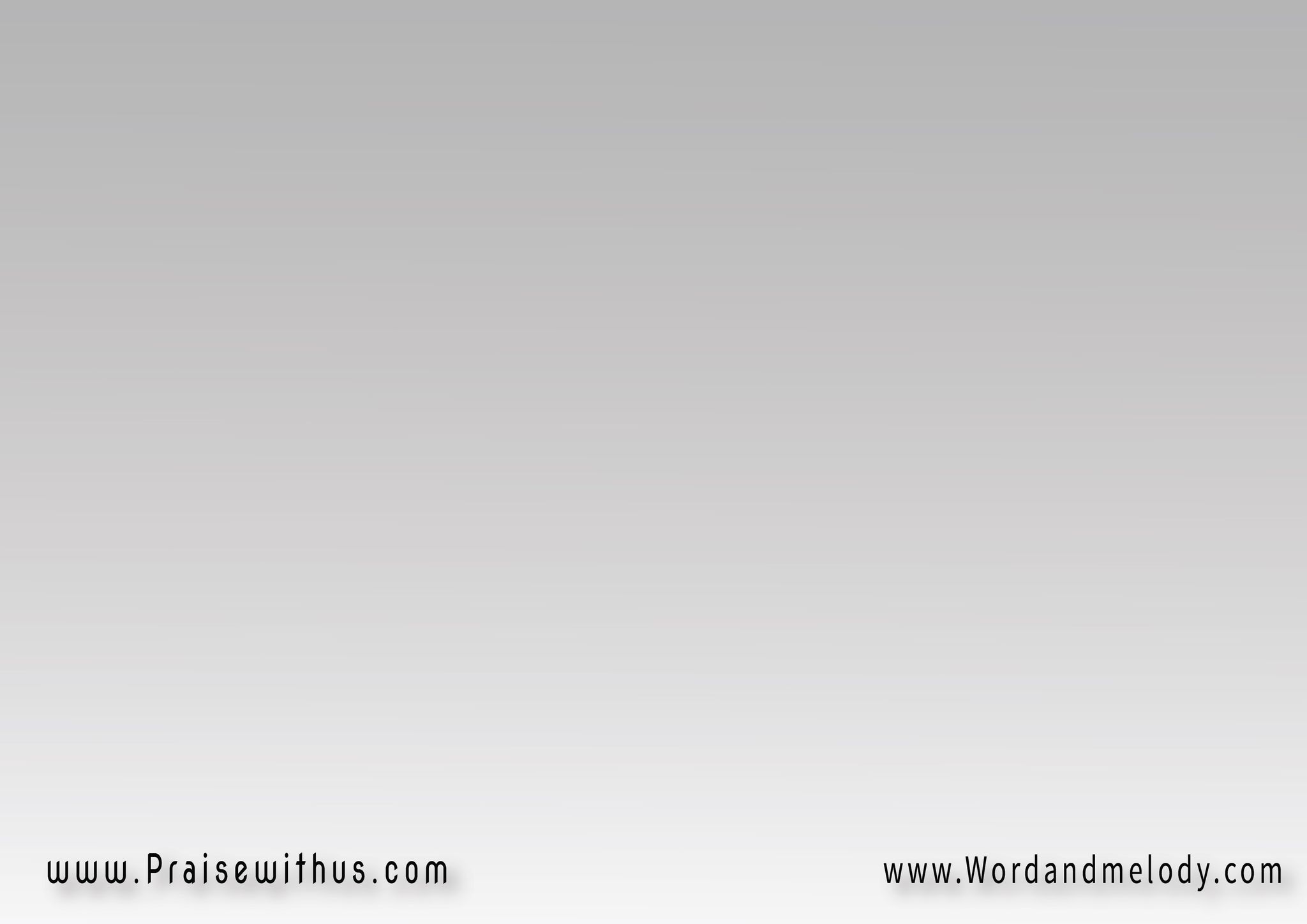 القرار:قد أُعطِيَ لَنا يَسوع   
ناقِضَاً كُلَّ أعمَال الشَّيْطاننُعلِنُ جَاءَ يَســـــوع   
ناقِضَاً كُلَّ أعمَال الشَّيْطان
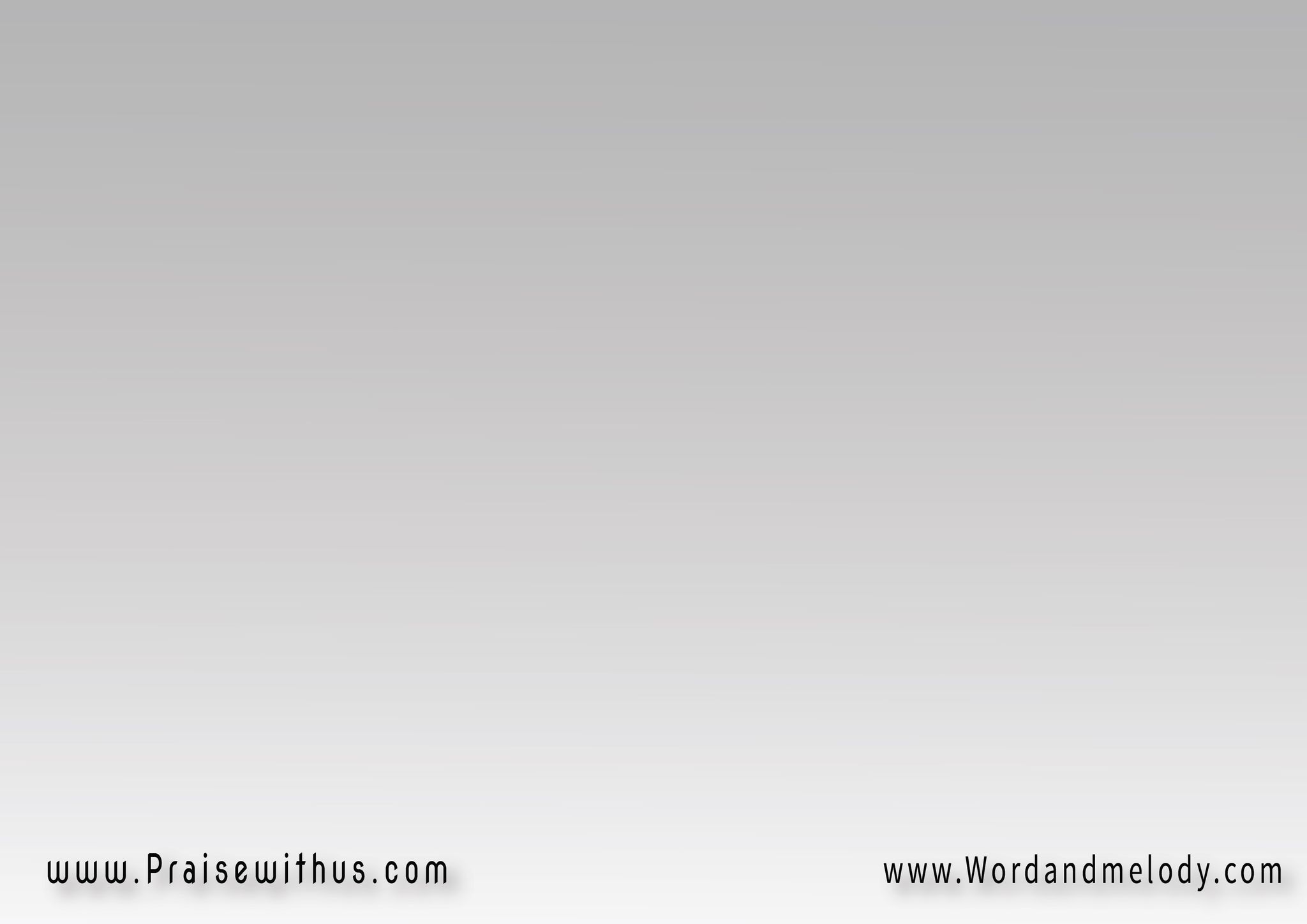 1-
يَسوعُ خَلَّصنا بدَمِهِ   
الآبُ قَبِلَنـــــا في اِبنِهِالرُّوحُ مَلأنا بِقُوَّتِــــهِ   
نَحيَا دَائمَاً في النُّصرَةِ
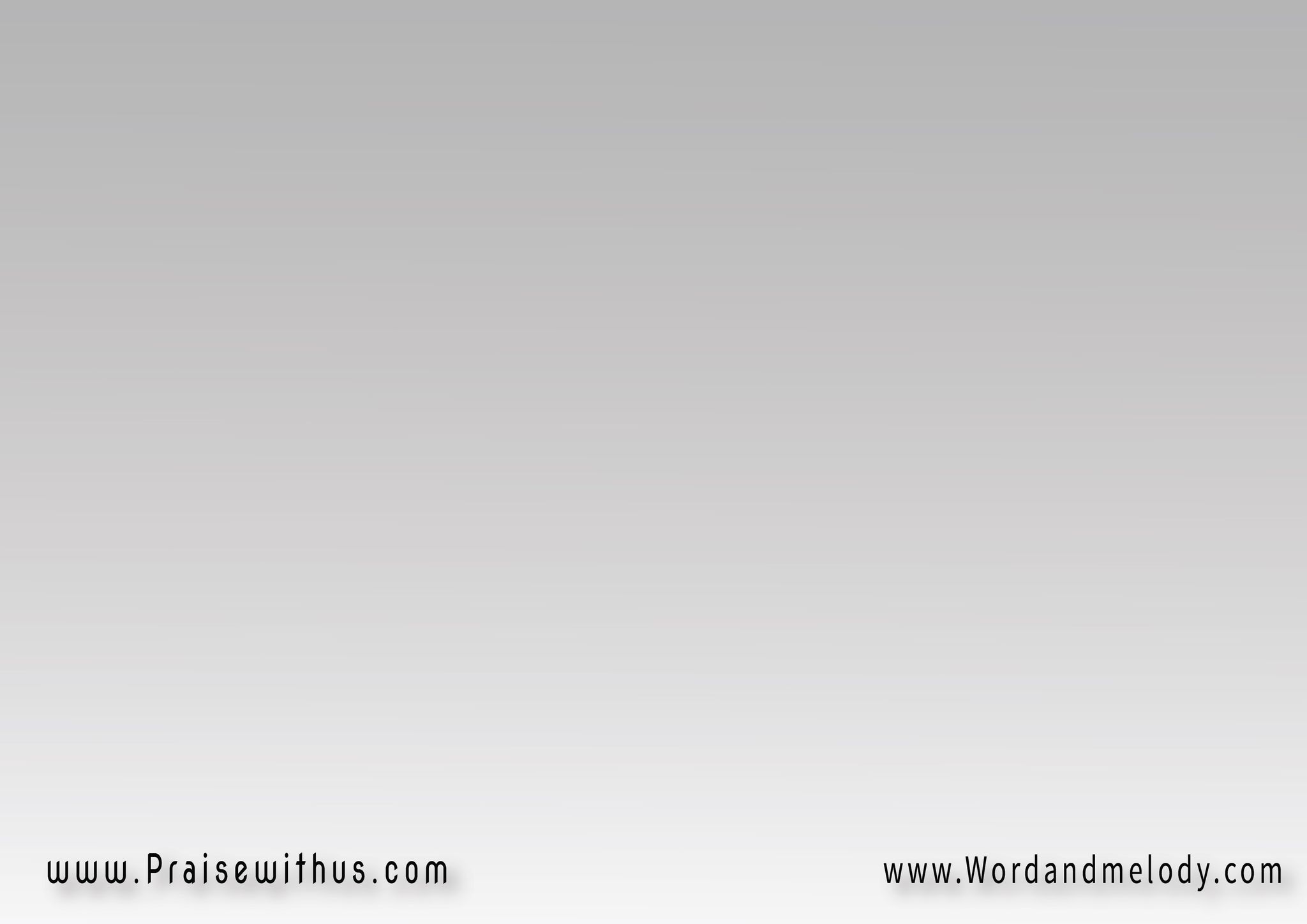 القرار:قد أُعطِيَ لَنا يَسوع   
ناقِضَاً كُلَّ أعمَال الشَّيْطاننُعلِنُ جَاءَ يَســـــوع   
ناقِضَاً كُلَّ أعمَال الشَّيْطان
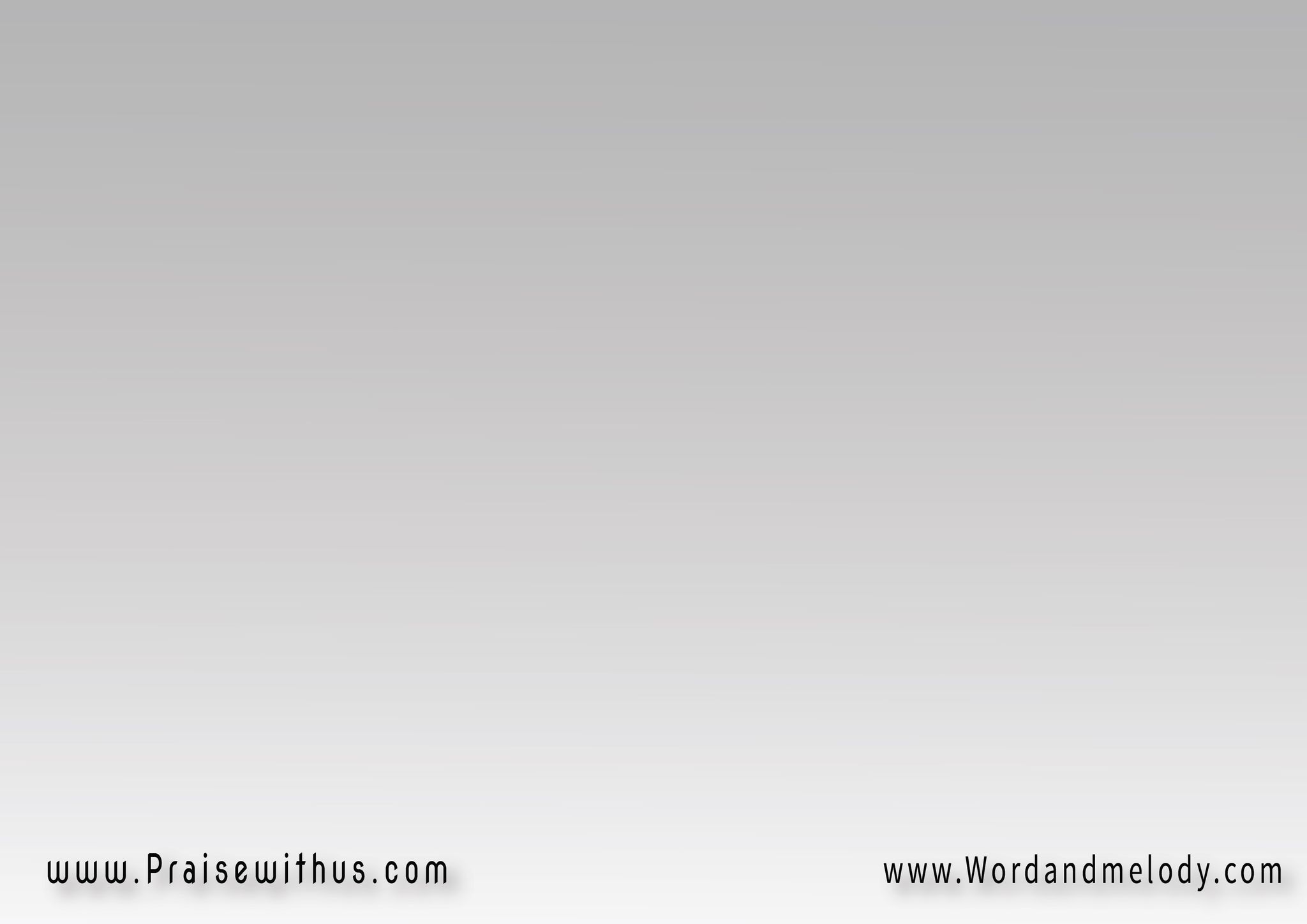 2-
إبليسُ أنتَ كاذِبُ   
إبلِيسُ أنتَ فاشِلُأفكـــــارُكَ لا تُجهَلُ   
أعمَالَكَ لا نَرهَبُ
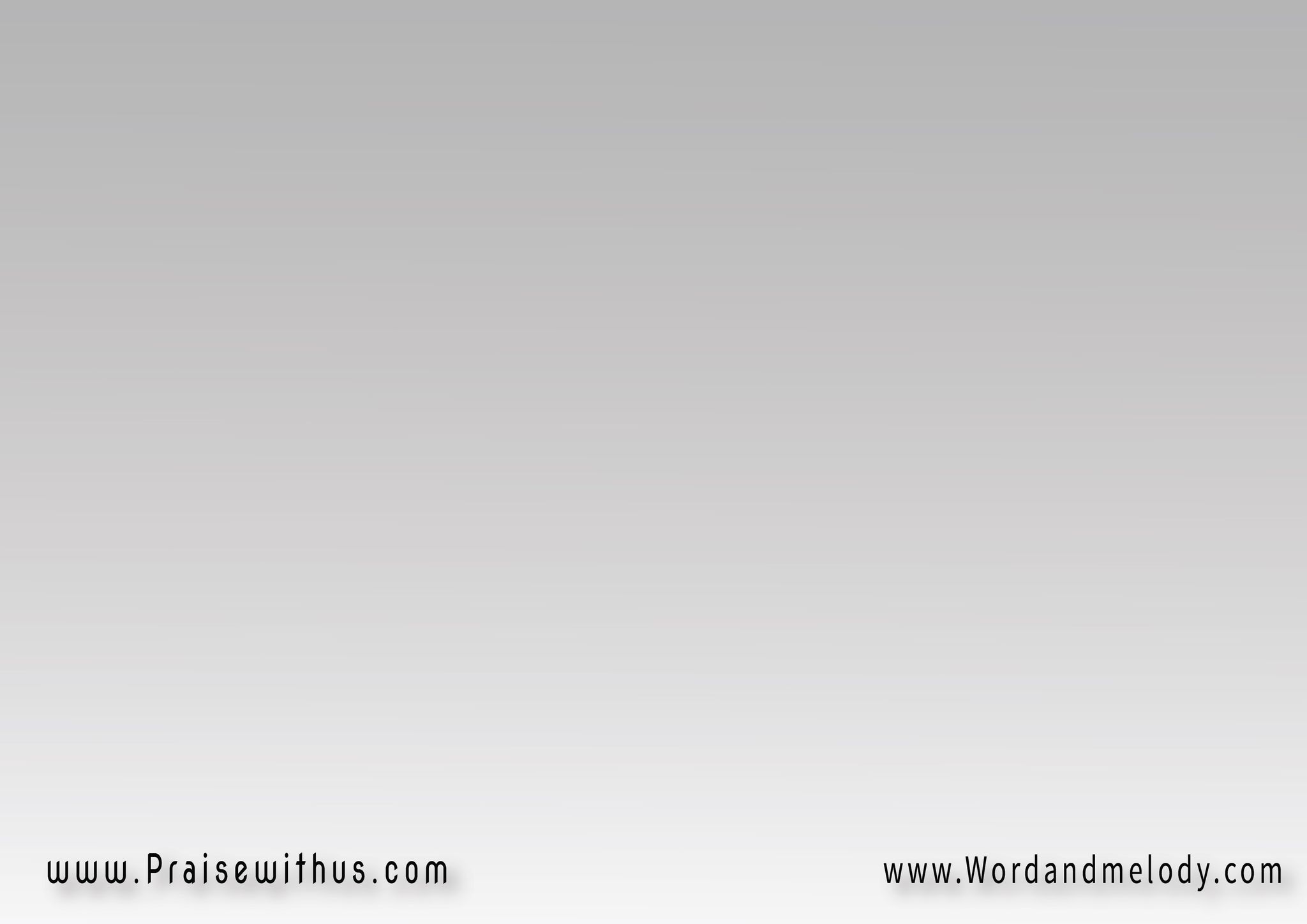 القرار:قد أُعطِيَ لَنا يَسوع   
ناقِضَاً كُلَّ أعمَال الشَّيْطاننُعلِنُ جَاءَ يَســـــوع   
ناقِضَاً كُلَّ أعمَال الشَّيْطان
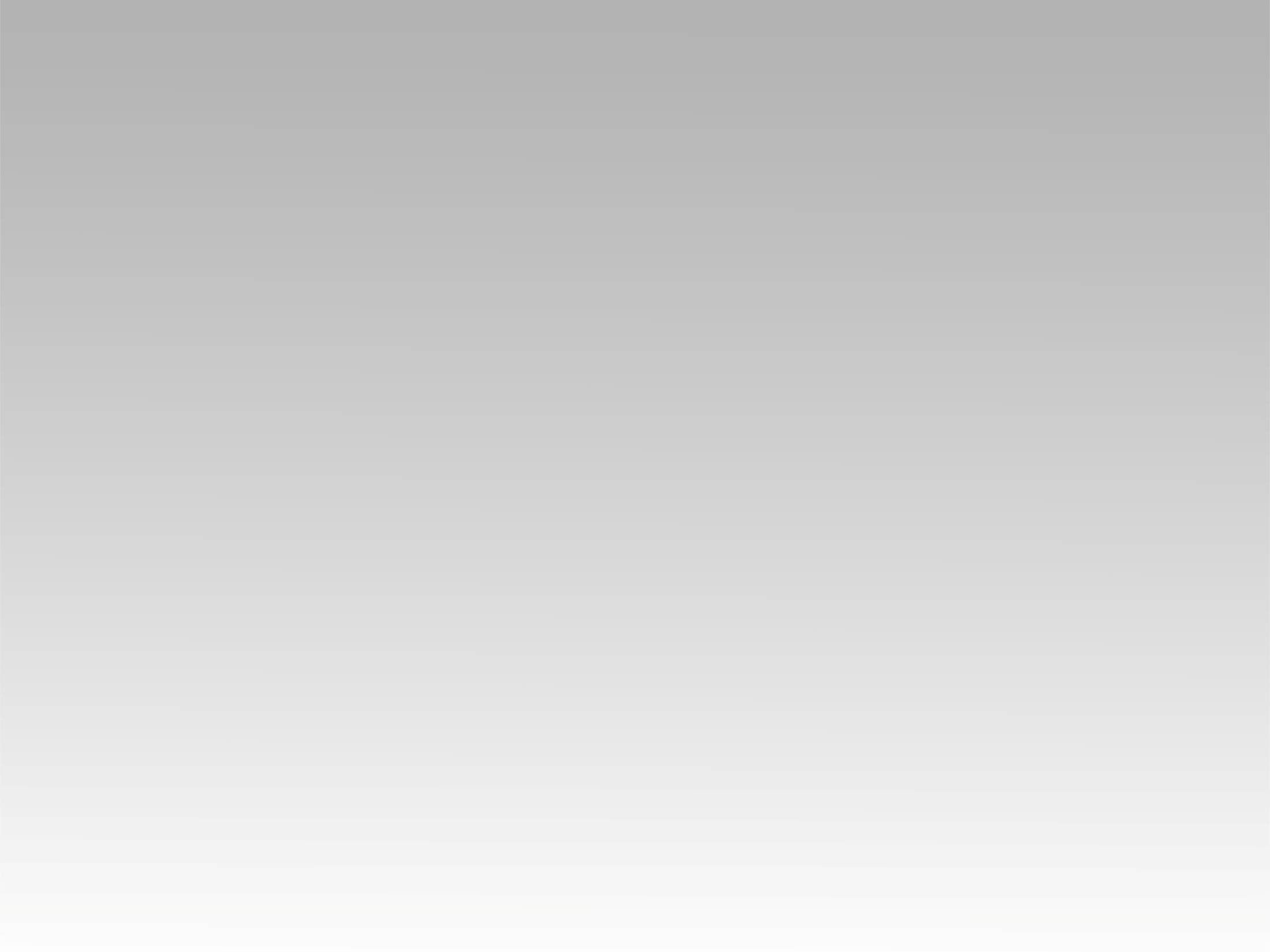 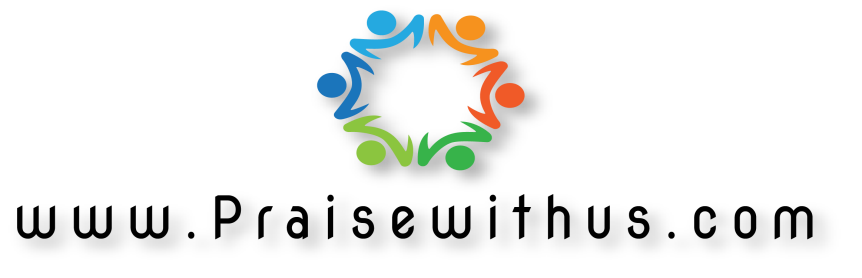